"How Do I Assess That?“Digital ReferenceCynthia Johnson, UC Irvine Libraries
California Academic Reference Librarians Discussion Interest Group-South
December 3, 2010
UC’s launch Ask a UC Librarian collaborative chat reference
Launched in November 2006 and declared a success six months later. 
How did we assess that?
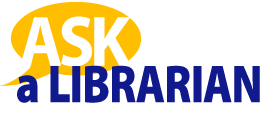 Numbers: 
We answered approximately 2,360 questions from students at eight of the ten UC campuses
Patron satisfaction:
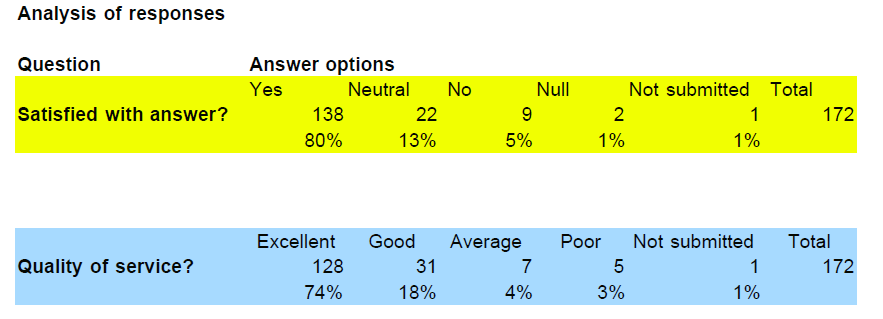 Librarian perceptions:
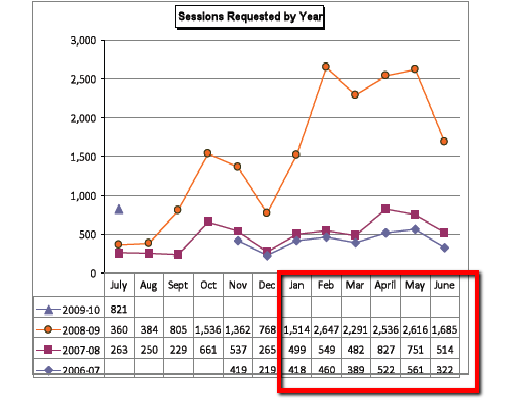 Volume of Questions from UC Patrons, 2006-2009
Qwidget introduced October 2008
24/7 hours began January 2009
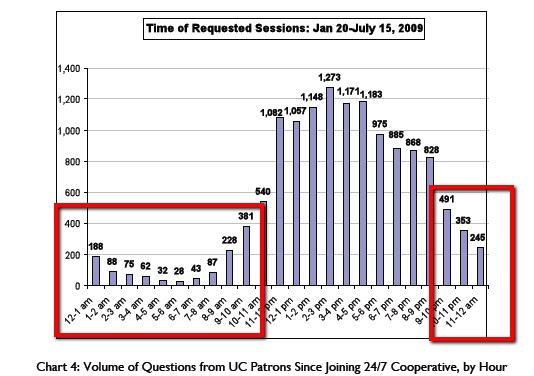 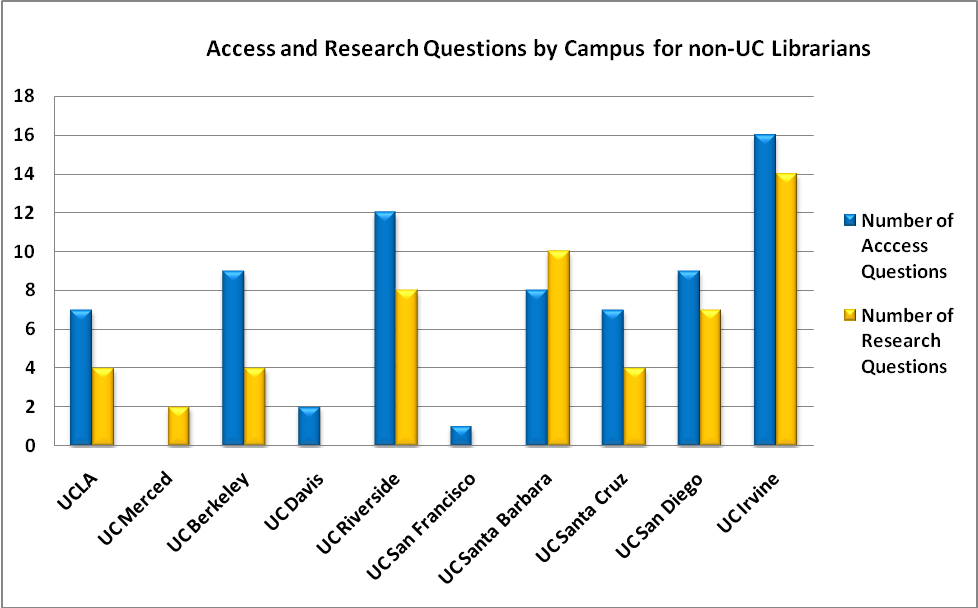 Rubric for Ask a Librarian Chat Transcripts
Rubric for Ask a Librarian Chat Transcripts
Rubric for Ask a Librarian Chat Transcripts
Rubric for Ask a Librarian Chat Transcripts
You rate it!
Greeting
Reference Interview
Rate the Greeting
Patron: My discussion professor asked us to list three experts on our research topic and I'm researching Dr. Seuss and his influence on the modern media and literary world. How would I find experts on that?
Librarian: There are a few ways to find experts…When you are doing research and you see the same author writing on the same topic… Some view if the author has 3 or more written scholarly pieces on the article they are considered expert…Others may view that the author has to be in the specific field of study and writing on the topic for some years. What have you searched so far?
Patron: What do you mean by that? Do you mean what kind of sources have I found?
Librarian:  yes, Have you searched any databases or the internet or the library online catalog. 

Patron: I've searched jstor.org for articles and yes the internet and the library database
Librarian: Often from the library online catalog you can get a sense of authors who are writing on a specific topic of study but I can't seem to find authors who have written about the topic more than once…Your topic is on literature? can you give me the keyword or key phases you have used? 

Patron: I've only used "Dr. Seuss" to get the broadest information because searching for …My topic is basically how Dr. Seuss has influenced art, literature, political ideas, etc.
Librarian: Did you try "Dr. Seuss and "modern media" or literature…let me try the search in the library's online catalog. View the search from the library catalog…

Patron: Right, I have these sources on my bibliography already--but this doesn't consider these authors experts...

Librarian: This link is a list of literature databases you will have access to.
Patron: Okay, thanks so much, I think I have it from here
Patron ended chat session.
Librarian: If you need any further help, feel free to log back in...
Rate the Reference Interview
Overall ratings of our assessment
Find an article
Books
Login to licensed resources
Community user services
How to start research on a specific topic
Interlibrary Loan
39 C How to find a bill on their specific topic
Equipment usage
Access JSTOR database
Location of books- Call number floor/map
Top 10
Digital Reference
Transcript 
Questions
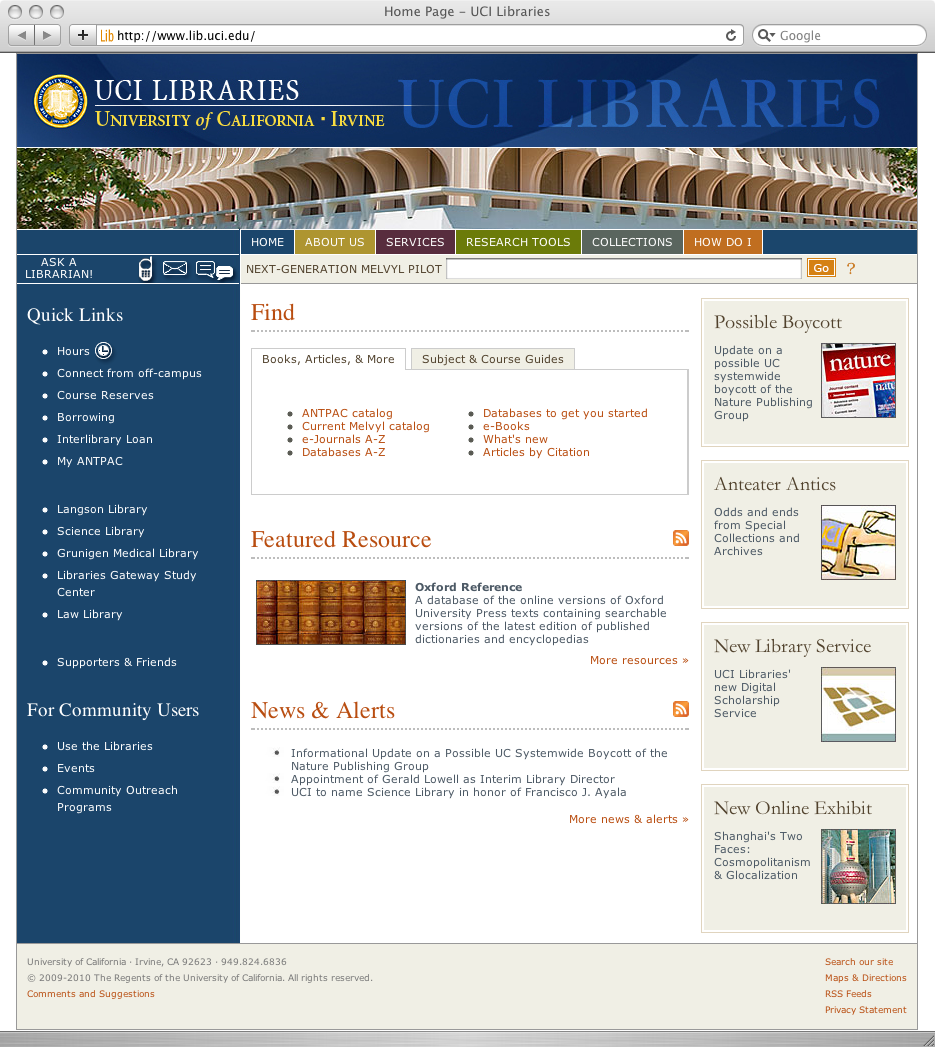 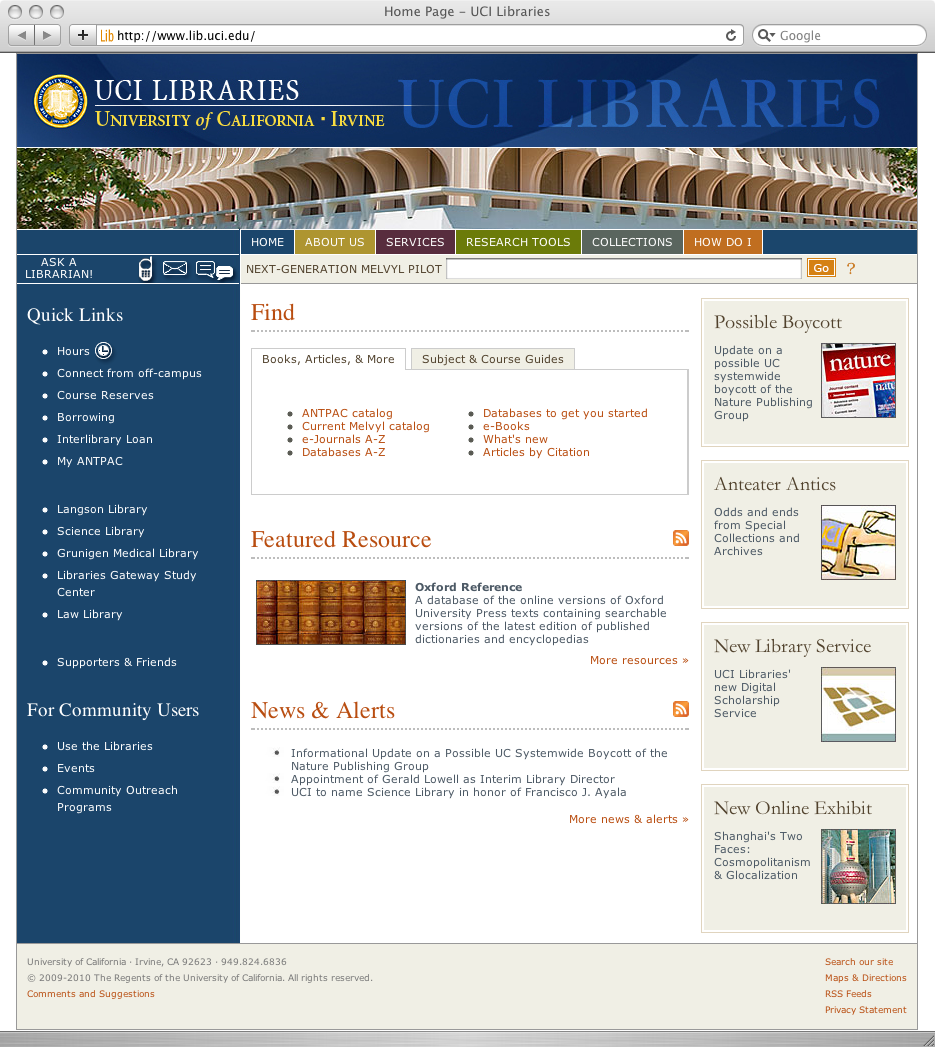 [Speaker Notes: CP Speaker Notes: One reason we think we get so many questions about starting research through our Digital Reference service is because the Databases to Get You Started page prominently displays the Ask a UC Librarian chat widget.

Libraries homepage so that I can point out the Databases to get you started link]
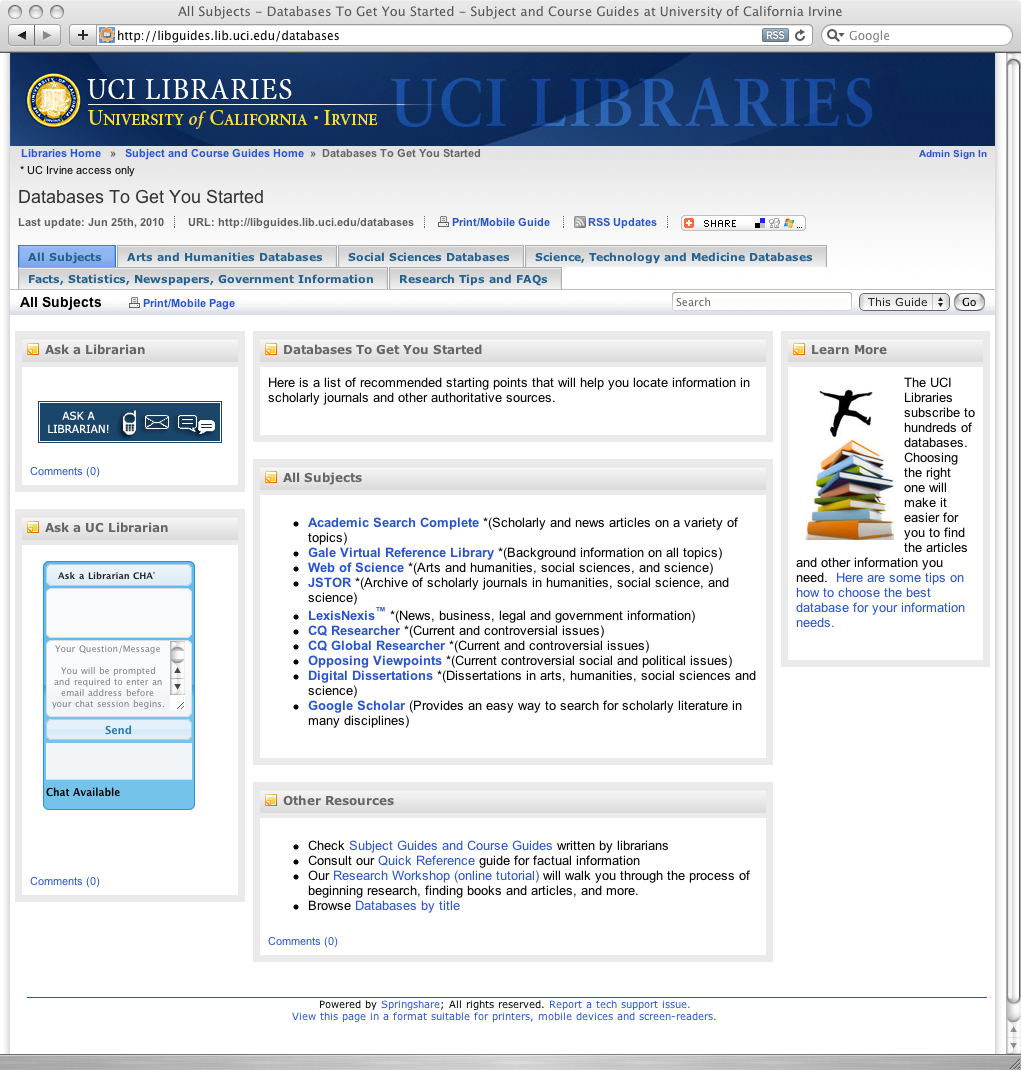 [Speaker Notes: CP Speaker Notes: Point out the Ask a Librarian widget]
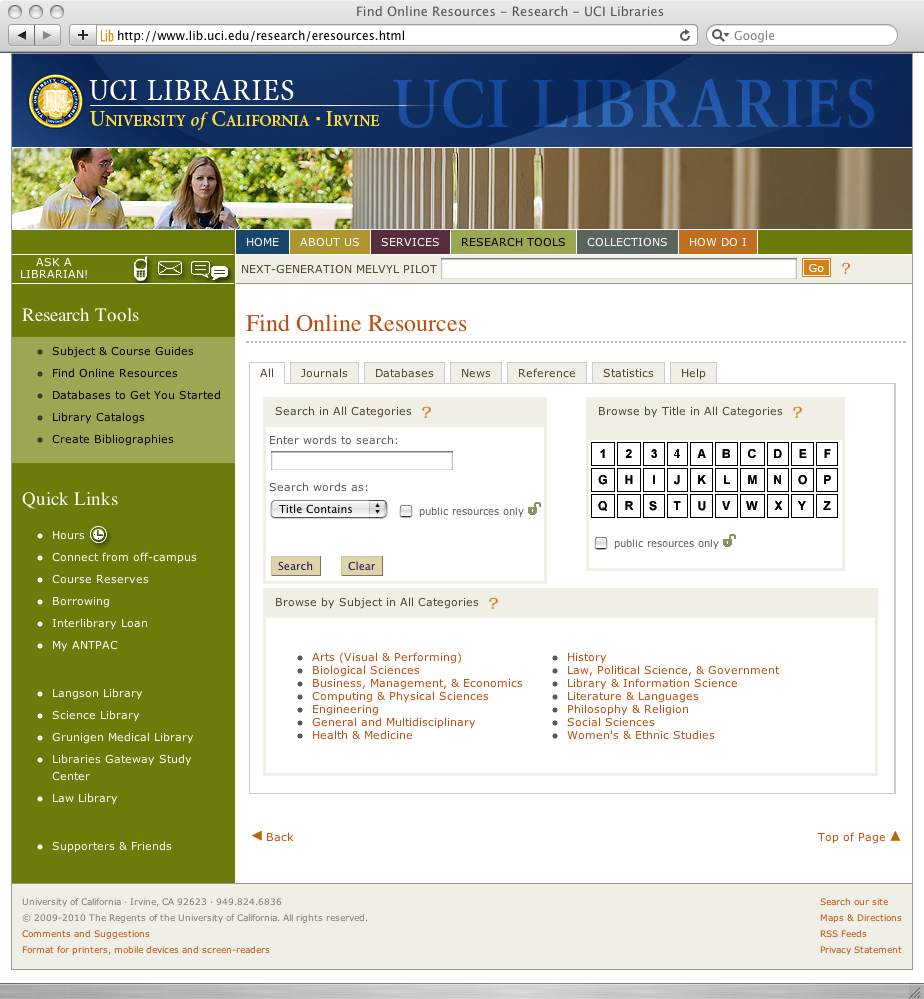 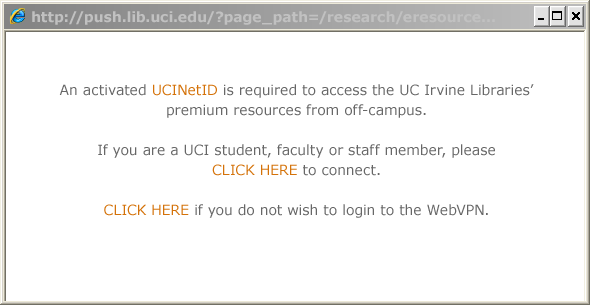 [Speaker Notes: CP: Another implemented intervention is the VPN pop-up.  Explain how this works.  Give statistics.]
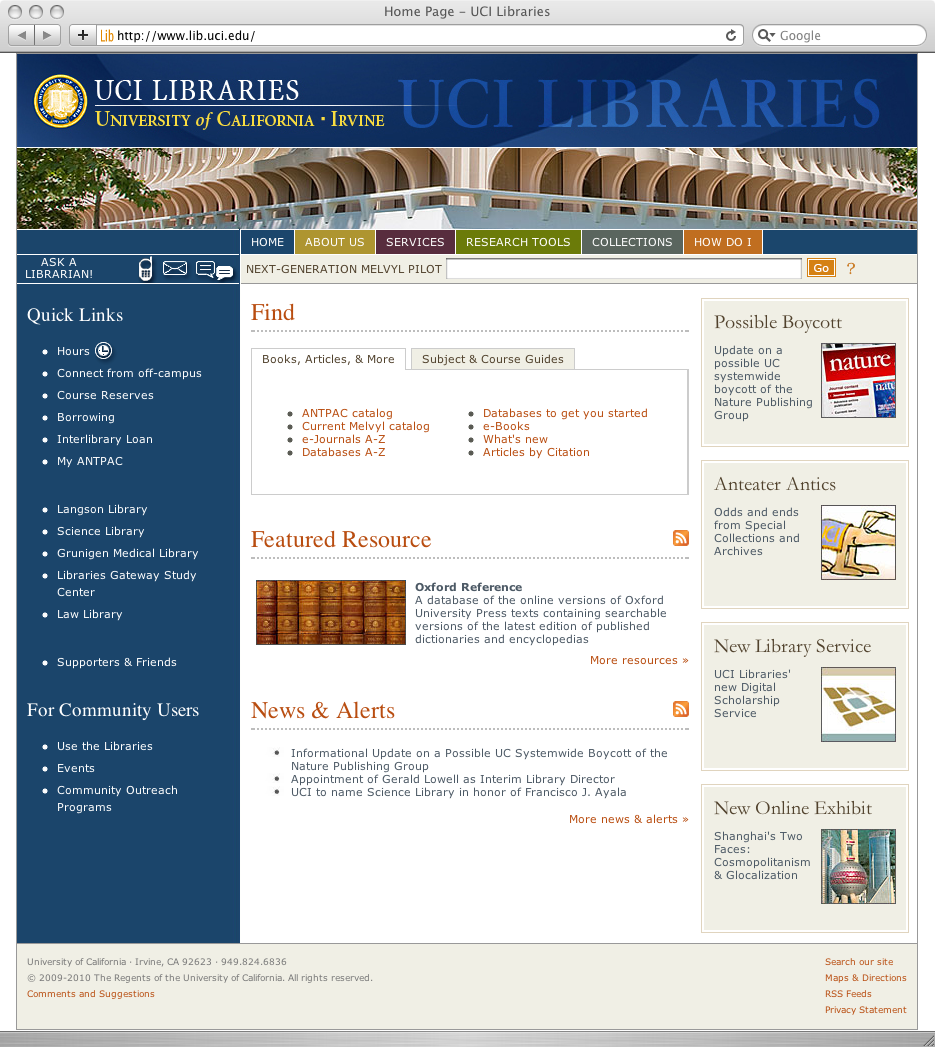 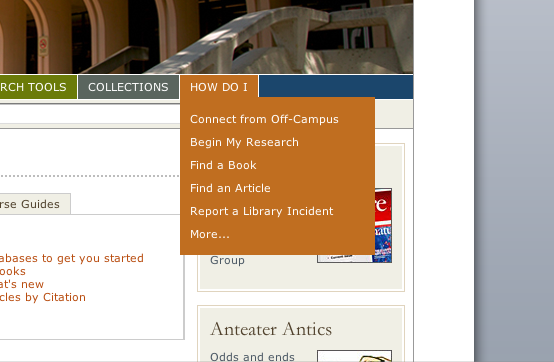 Questions?
Cynthia A. Johnson
cynthiaj@uci.edu